Morgondagens LedareUppgift 1
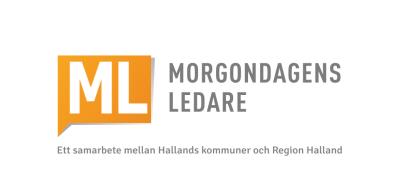 Life-Line
Pedagogiken och processen “Självstyrt lärande” tar sin start i att utforska och analysera sina egenskaper och behov.

Den första frågan att besvara är: “Var har jag varit och hur kom jag hit?”

Följande övning handlar om att se tillbaka på ditt liv och reflektera kring vad som har gjort dig till den du är.
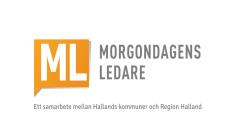 Life-Line
Identifiera för dig betydelsefulla händelser, val och personer och sök därefter med hjälp av frågorna på följande sidor efter mönster. 

Skriv ner:
De sju viktigaste valen jag har gjort. 
De tio viktigaste händelserna i mitt liv. 
De fem personer som har påverkat mig starkast.
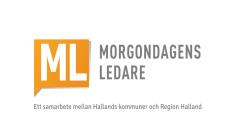 Varifrån kommer jag – Life-line övning...
På vilket sätt har de händelser jag valt ut påverkat min utveckling?………………………………………………………………………………………………………………………………………………………………………………………………………………………………………………………………………………………………………………………………………………………………………………………………………………………………………………………………………………………………………………………………..
Finns det något mönster i de val jag har gjort? ……………………………………………………………………………………………………………………………………………………………………………………………………………………………………………………………………………………………………………………………………………………………………………………………………………..
Har de personer jag valt ut något gemensamt? …………………………………………………………………………………………………………………………………………………………………………………………………………………………………………………………………………………………………………………………………………………………………………………………………………………………………………………….
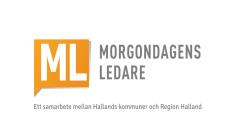 Varifrån kommer jag – Life-line övning...
Finns där något som återkommer över tid -ett mönster/känsla/beteende…
som begränsar och hämmar mig? ………………………………………………………………………………………………………………………………………………………………………………………………………………………………………………………………………………………………………………………………………………………………………………………………………………………………………………………
som gynnar och stärker mig?
	………………………………………………………………………………………………………………………………………………………………………………………………………………………………………………………………………………………………………………………………………………………………………………………………………………………………………………………
Vilka värderingar har varit viktiga för mig genom livet? …………………………………………………………………………………………………………………………………………………………………………………………………………………………………………………………………………………………………………………………………………………………………………………………………………………………………………………..
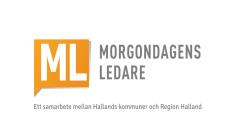 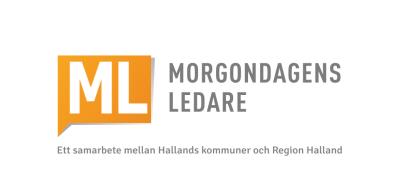